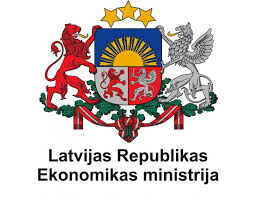 Pētījums par prognozētām izmaiņām darbaspēka un būvmateriālu izmaksās būvniecības nozarē Latvijā
Pētījuma mērķis:
Izstrādāt atkārtoti izmantojamu pētījuma veikšanas metodiku.

Veikt pētījumu par darbaspēka un būvmateriālu cenu izmaiņu prognozēm
Pētījuma izstrādes darba grupas zinātnieki:
Dr.oec., LU prof. D. Šķiltere, vadošais pētnieks
Dr.oec., LU prof. A. Batraga, pētnieks 
Mg. sc. oec.,  M. Danusēvičs, pētnieks 
Mg. sc. oec., L. Leitāne, pētnieks 
Mg. sc. oec, L. Brasliņa, projekta vadītāja
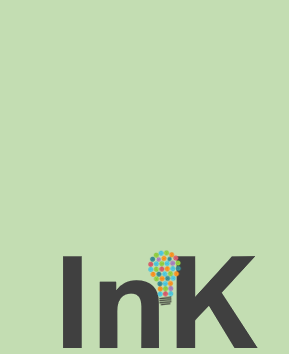 Datu izguve
Datu vākšanas, datu ekstrapolācijas, ekspertvērtējumu apkopošanas un prognožu variantu izstrādes shēma
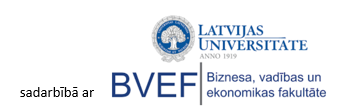 Ekspertu intervijas un aptauja
Galvenās tendences modeļi
Prognozēšana
Faktoru identifikācija
Faktoru novērtēšana
Modeļu kvalitātes novērtēšana
Ekspertu vērtējumu apkopošana
Vispārīgie eksperti – būvniecība nozari pārstāvošas savienības, asociācijas; makroekonomikas speciālisti no bankām, augstskolām

Apakšnozaru eksperti – komersanti, kas pārstāv būvniecības nozares apakšnozares
Prognožu varianti
I variants
Statistisko datu ekstrapolējošā prognoze
III variants
Ekspertu prognoze
II variants
Kombinētā (ekspertu-statistiskā) prognoze
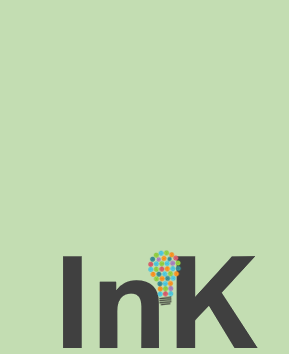 Pētāmais rādītājs
Būvniecības izmaksu izmaiņas

Objektu grupas
Dzīvojamās ēkas,
Nedzīvojamās ēkas,
Transporta objekti,
Pazemes maģistrālie cauruļvadi,
Komplekso būvju rūpnieciskās ražošanas uzņēmumi būvniecībā,
citu inženierbūvju būvniecība.
Resursu veidi
Būvmateriāli,
Strādnieku darba samaksa,
Izmaksas mašīnu un mehānismu uzturēšanai un ekspluatācijai,
Plānošanas izdevumi - arhitektūra, būvinženieri, u.c.
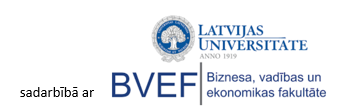 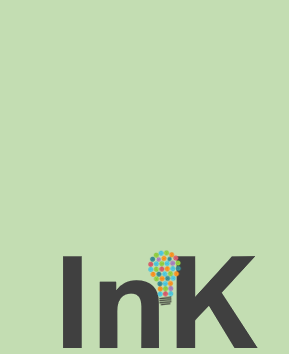 Darbaspēka izmaksu izmaiņas ietekmējošie faktori – būtiskākie 5
Vispārīgie eksperti
Apakšnozaru eksperti
Būvniecības apjoms Latvijā (8,94)
Darbaspēka samaksas līmenis ES valstīs būvniecības nozarē (8,00)
Darbaspēka migrācijas saldo Latvijā (7,81)
ES darbaspēka pieprasījums būvniecības nozarē (7,81)
Par publiskiem līdzekļiem īstenoto būvniecības ieceru apjoms (7,50)
Būvniecības apjoms Latvijā (8,57)
Darbaspēka nodokļu līmenis Latvijā (7,76)
Iedzīvotāju īpatsvars ar profesionālo izglītību ar būvniecību saistītās profesijās (7,29)
ES darbaspēka pieprasījums būvniecības nozarē (6,90)
Darbaspēka samaksas līmenis ES valstīs būvniecības nozarē (6,81)
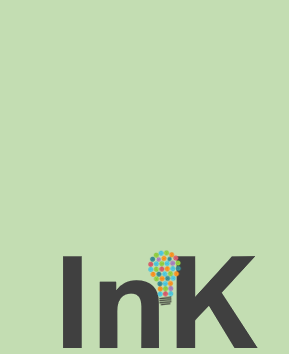 Būvmateriālu izmaksu izmaiņas ietekmējošie faktori – būtiskākie 5
Vispārīgie eksperti
Apakšnozaru eksperti
Būvniecības apjoms valstī (8,31)
Vidējā gada elektroenerģijas cena valstī (7,25)
ES ēku būvniecības kvalitātes tehniskās prasības (7,13)
Konkurences koncentrācijas rādītāji būvmateriālu tirgū valstī (7,07)
ES kopējais būvniecības tirgus pieprasījums (7,06)
Būvniecības apjoms valstī (8,43)
Vidējā degvielas cena valstī (6,86)
Nekustamā īpašuma kreditēšanas apjomi valstī (6,62)
Par publiskiem līdzekļiem īstenoto būvniecības ieceru apjoms (6,62)
ES kopējais būvniecības tirgus pieprasījums (6,48)
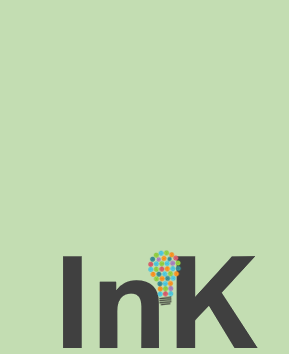 Darbaspēka un būvmateriālu izmaksas ietekmējošie faktori – būtiskākie apakšnozarēs
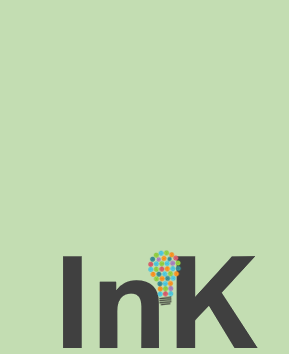 Ēnu ekonomikas apkarošanas pasākumu ietekme uz darbaspēka un būvmateriālu izmaksām -
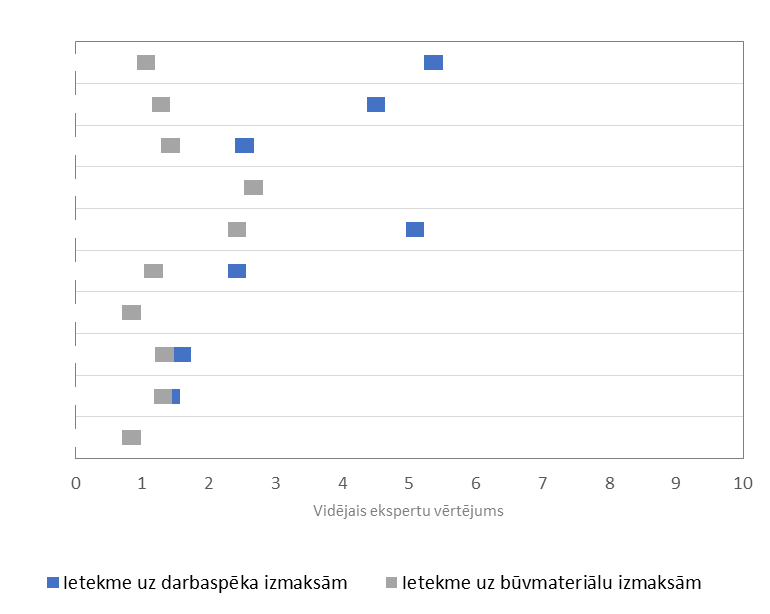 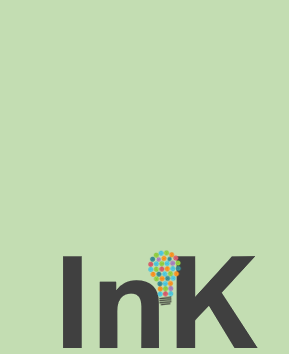 Būvniecības produkcijas apjoma un izmaksu izmaiņu prognozes - kopējā prognoze
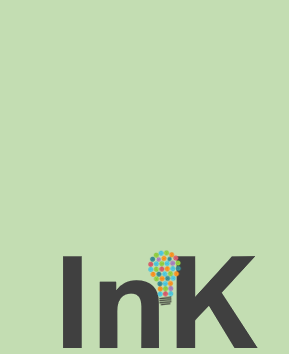 Kopsavilkums – 2018.-2022.gads
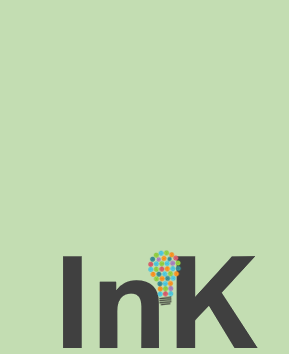 Būvniecības izmaksu izmaiņas pa resursu veidiem
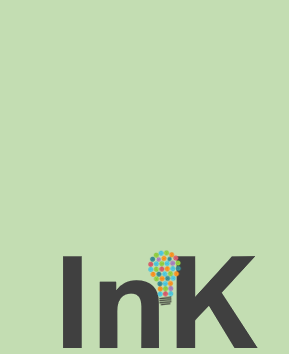 Kopsavilkums – 2018.-2022.gads
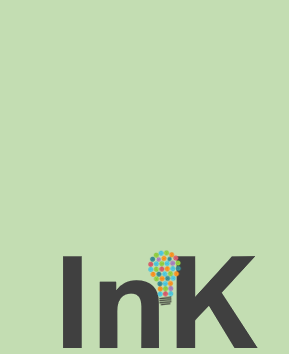 Būvniecības produkcijas apjomu izmaiņas pa apakšnozarēm pēc ekspertvērtējumiem
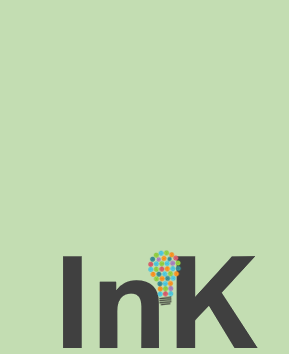 Būvniecības izmaksu izmaiņas pa apakšnozarēm pēc ekspertvērtējumiem
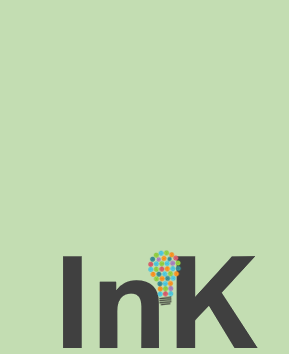 Būvniecības izmaksu izmaiņas pa resursu veidiem
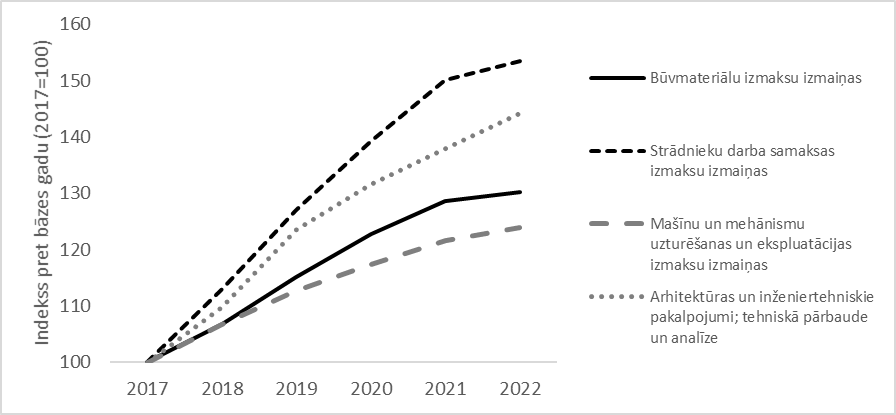 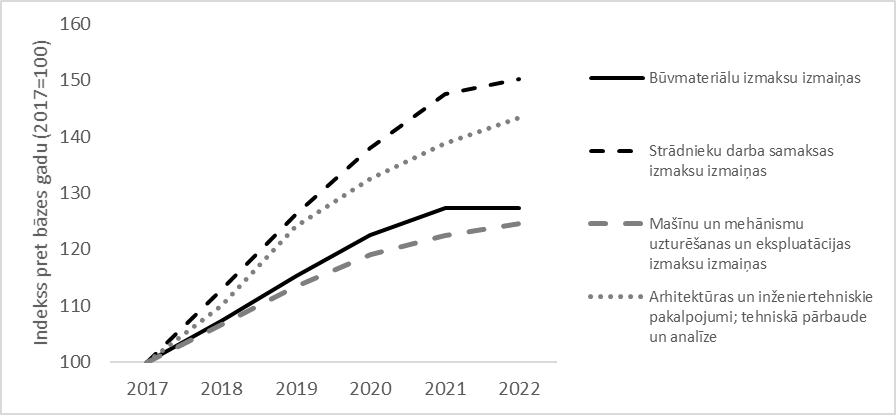 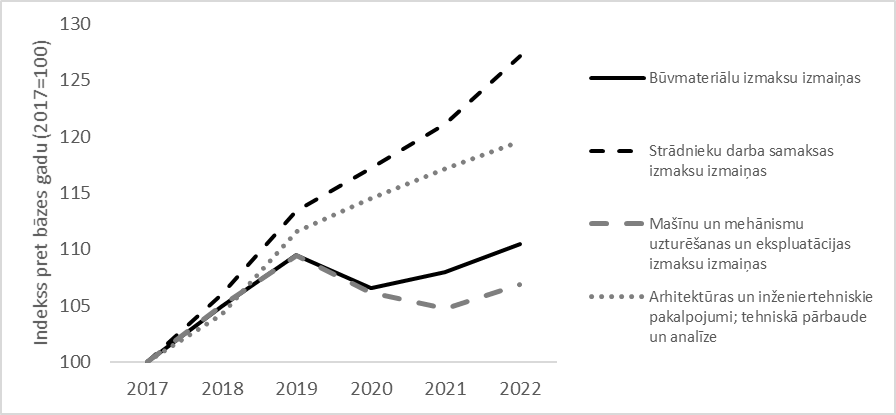 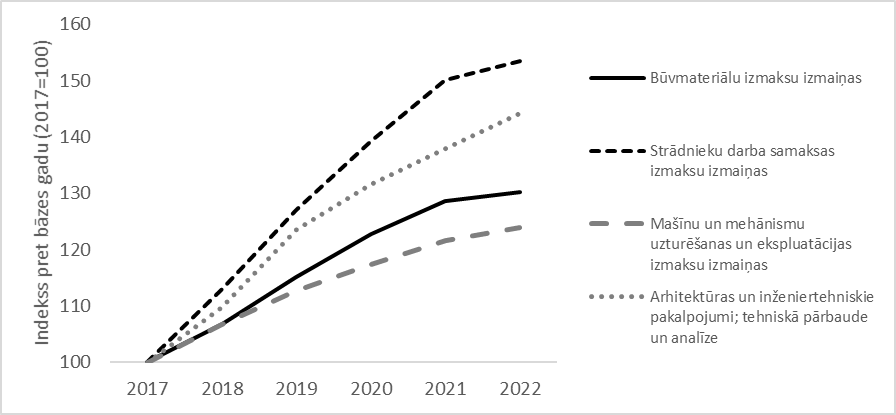 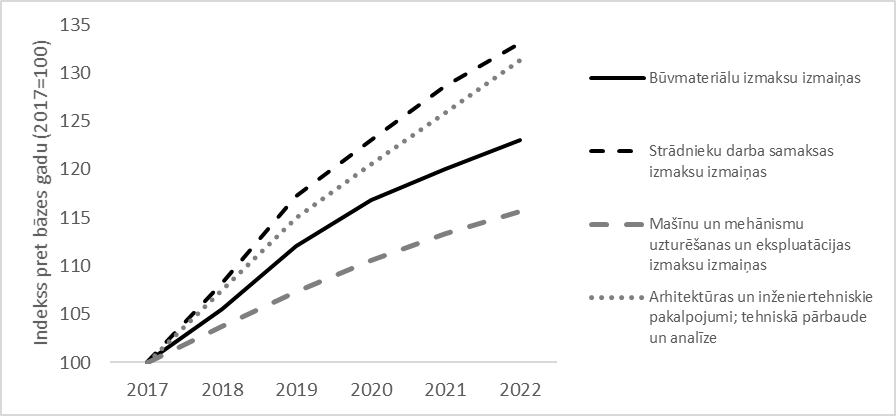 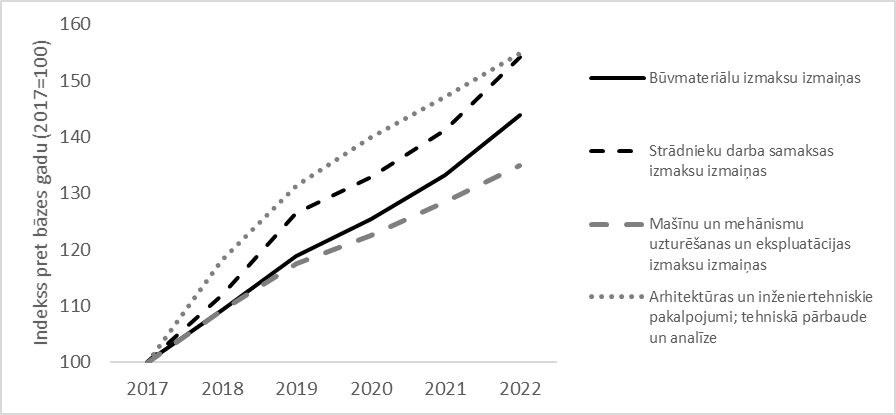 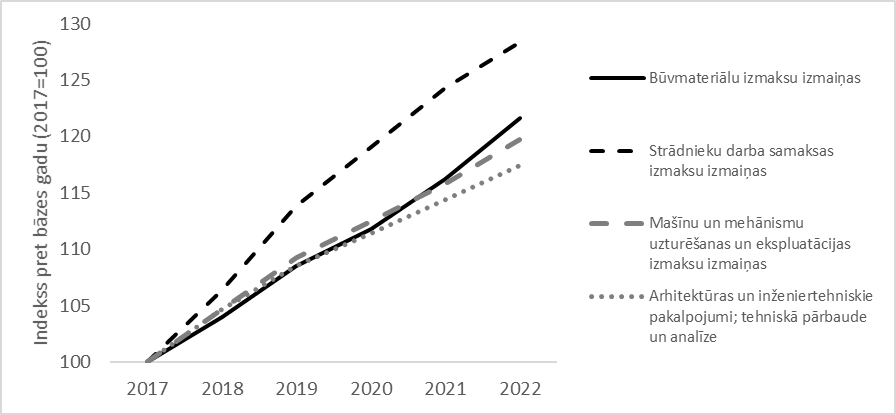 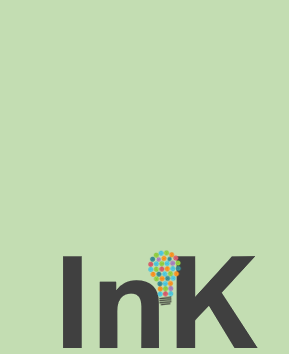 Būvniecības apjoma izmaiņu ietekme uz būvniecības izmaksām ar ekspertu prognozi
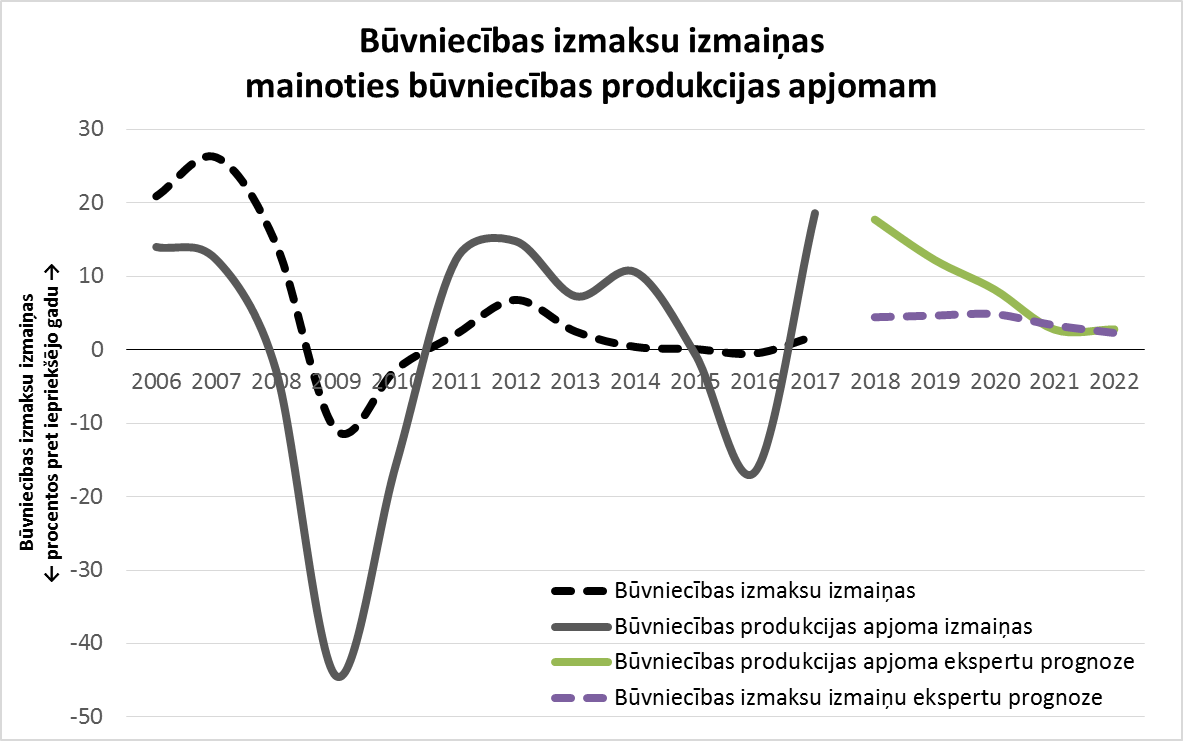 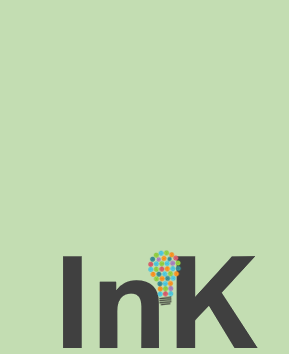 Būvniecības apjoma izmaiņu ietekme uz peļņas normu ar ekspertu novērtējumiem
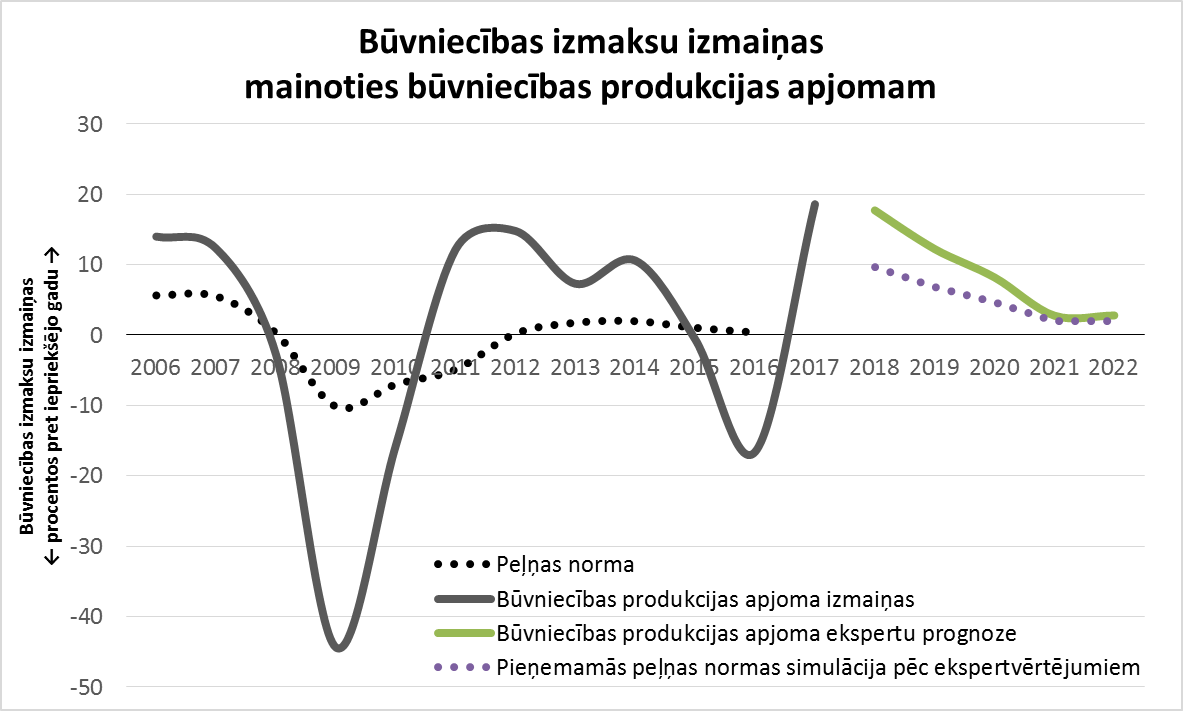 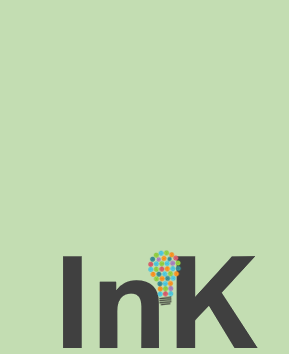 Būvniecības apjoma izmaiņu scenāriji un izmaksu izmaiņas / peļņas norma
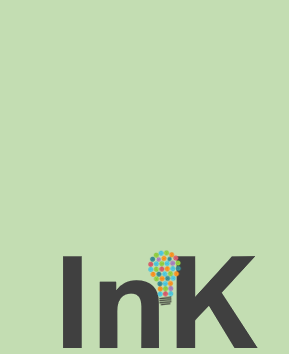 Būvniecības apjoma izmaiņu scenāriji un peļņas norma pa apakšnozarēm
Paldies.
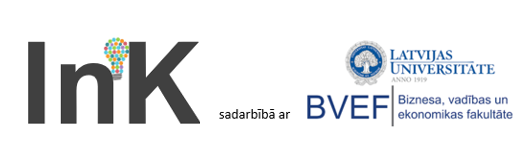